Afkoppelen hemelwater bedrijven Noord- en Midden-LimburgBijeenkomst 25 januari 2018
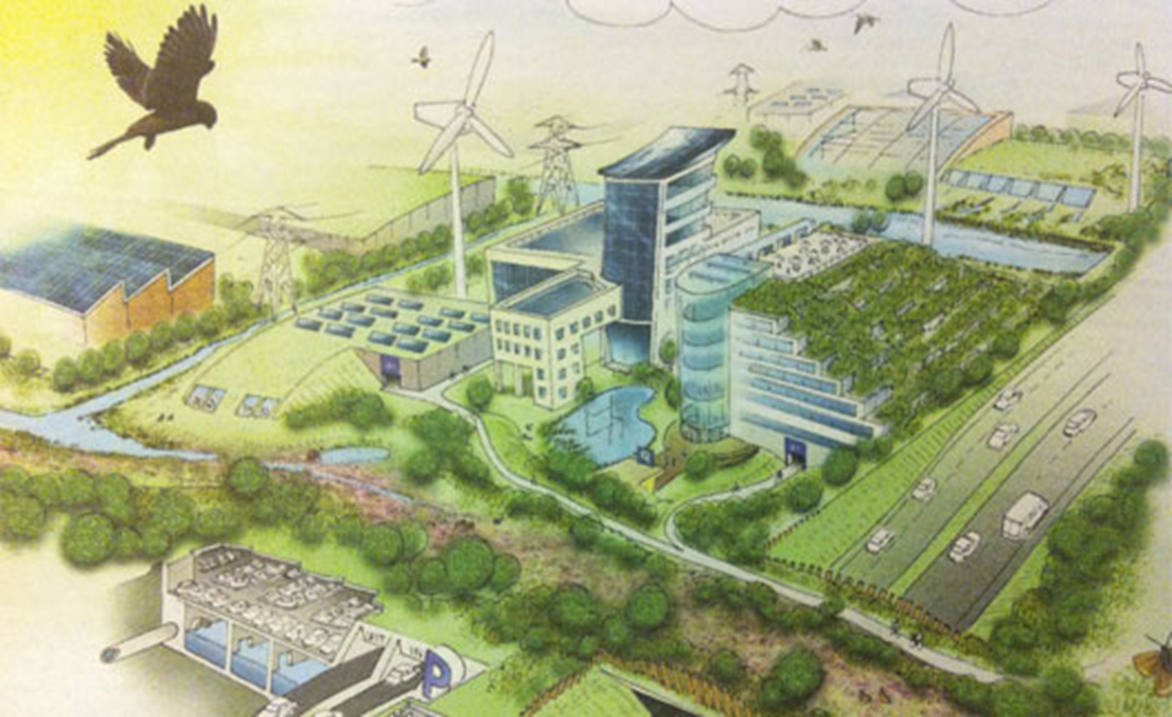 1
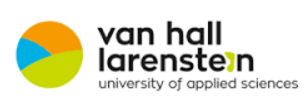 [Speaker Notes: Presentatie onderzoek ‘afkoppelen hemelwater bedrijven Noord- en Midden- Limburg]
Even voorstellen
2
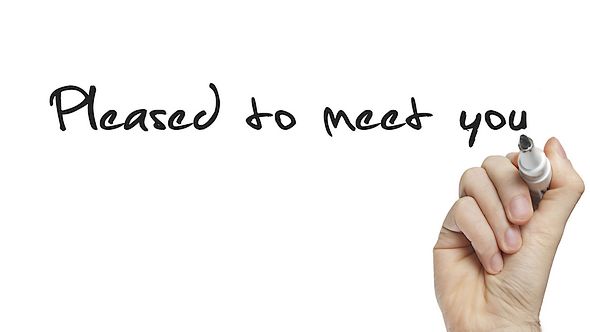 [Speaker Notes: Drie 4e jaar deeltijdstudenten Land- en Watermanagement van de Hogeschool Van Hall en Larenstein

Henny, Junny, Anne

Onderzoek in opdracht van Waterklaar]
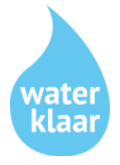 Opdracht
3
Uitgangspunt:
Afkoppelen hemelwater komt bij private terreinen nog onvoldoende van de grond. In de praktijk is het lastig om particulieren te verleiden tot het afkoppelen van het eigen verhard oppervlak.
Onderzoeksvraag: 
Hoe kunnen gemeenten de bestaande stimuleringsregeling “afkoppelen hemelwater” het meest effectief inzetten bij bedrijven in Noord- en Midden Limburg?
[Speaker Notes: Onderzoek omdat afkoppelen hemelwater bij bedrijven onvoldoende van de grond komt. Hoe kunnen bedrijven besluiten hemelwater van hun bedrijf af te koppelen,  voordelen zijn voor bedrijven nl. niet direct zichtbaar. 

Onderzoeksvraag “…”
>]
Inhoud presentatie
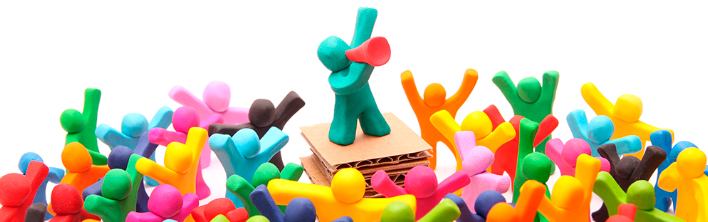 4
Methodiek

Bevindingen gemeenten

Bevindingen bedrijven

Meest effectieve maatregelen

Advies
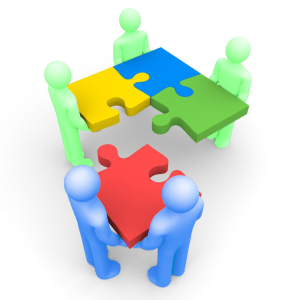 Methodiek
5
Enquête gemeenten/ bedrijven

Literatuurstudie/ online beschikbare informatie

Gesprekken stakeholders

Ranking aanvullende maatregelen

Haalbaarheidsonderzoek
[Speaker Notes: Enquête: onderzoek gedaan naar naar feiten en meningen. 
Enquête uitgezet onder 15 gemeenten → 13 gemeenten gereageerd (80%)
Enquête uitgezet onder 500 bedrijven → 77 bedrijven gereageerd (13%)
→ mooi als er meer bedrijven gereageerd hadden
→ respons bedrijven in verschillende gesprekken bevestigd

Literatuurstudie: wijze waarop aanpak en communicatie bij gemeenten is georganiseerd en de subsidieregelingen zijn ingericht

Gesprekken: gesproken met OML, parkmanagement en tijdens bijeenkomst “Water voor later” in Roermond gesproken met aantal bedrijven

Bedrijven hebben d.m.v. enquête aangegeven welke maatregelen het meest én het mist kansrijk vinden. Voor het bepalen van de effectiviteit van de maatregelen zijn deze maatregelen gescoord op effect en inspanning Effect en op Inspanning (hier komen we later op terug.

Haalbaarheidsonderzoek: de zes aanvullende maatregelen zijn getoetst op uitvoerbaarheid en haalbaarheid]
Bevindingen gemeenten en bedrijven (1)
6
Bekendheid met het aantal afgekoppelde bedrijfspanden binnen de gemeente.
Bekendheid met de campagne Waterklaar om wateroverlast te voorkomen
Bevindingen gemeenten (2a)
7
Meest kansrijke maatregelen om bedrijven tot afkoppelen te stimuleren.
Bevindingen bedrijven (2b)
8
Meest kansrijke middelen om gebruik subsidieregeling afkoppelen te stimuleren
Bevindingen bedrijven (3)
9
Aanpak die bedrijven het meeste aanspreken om tot afkoppelen over te gaan
[Speaker Notes: Toelichting “Anders”:
Bij de keuze “Anders” geven de respondenten (18%) de volgende opmerkingen:
•	Overleg met vastgoedafdeling.
•	Afkoppelen is reeds uitgevoerd in 2015.
•	Geen idee.
•	Open voor elke oplossing.
•	Dit in overleg met de verhuurder.
•	Samen met de adviesbureau, slechte ervaring met de gemeente.
•	Eerst in de materie moeten verdiepen.
•	Is reeds afgekoppeld.
•	Wil eerst weten wat de mogelijkheden zijn.
•	Kan geen keuze maken i.v.m. te weinig info daarover.]
Bevindingen gemeenten (4a)
10
Beperkt inzicht in aantal afgekoppelde bedrijven
Beperkte belangstelling bedrijven voor afkoppelen, tenzij er sprake is van wateroverlast
Beperkt budget en beperkte capaciteit


Kansen bij herstructurering of ontwikkeling nieuwe bedrijventerreinen
Ontzorgen 
Meer subsidie of financiële prikkels
Meer voorlichting
[Speaker Notes: Deelconclusie:  zie rapport]
Bevindingen bedrijven (4b)
11
Campagne Waterklaar is bij merendeel van de bedrijven niet bekend
Bedrijven zijn bezig met bedrijfsvoering en gaan over tot afkoppelen bij wateroverlast
Er is onvoldoende informatie beschikbaar
Milieueisen vormen een belemmering

Collectieve aanpak
Draagvlak voor duurzaam ondernemen bij bedrijven
Ondersteuning vanuit de gemeente
[Speaker Notes: Deelconclusie: zie rapport
Regelgeving – milieueisen

Resultaten
Bedrijven zijn veelal niet bekend met de campagne Waterklaar

Communicatie over afkoppelen hemelwater sluit niet goed aan bij  informatiebehoefte van bedrijven

Bij bedrijven is er weinig kennis over de noodzaak en voordelen van het afkoppelen

Draagvlak voor duurzaam ondernemen bij bedrijven

Afsluiting na gemeente en bedrijven:
Aanpak gemeenten sluit niet aan bij behoefte bedrijven

Ingewikkelde aanvraagprocedure voor de subsidieregeling afkoppelen]
Meest effectieve maatregelen (1)
12
Meest effectieve maatregelen (2)
13
Meest effectieve maatregelen (3)
14
[Speaker Notes: Aanvullend: 
- haalbaarheidstoets vermelden
- Hoofdvraag beantwoorden: betere benutting stimuleringsregeling dus meer afkoppelen]
Advies
15
Eenduidige doelgroepgericht communicatie over afkoppelen hemelwater
Persoonlijke benadering, zo mogelijk via bestaande structuren
Collectieve aanpak per  bedrijventerrein of logische cluster
Stimuleren op bredere participatie(meedenken, meedoen en meefinancieren)
Krachten bundelen door een integrale aanpak vanuit de gemeenten
Pilot met collectieve integrale aanpak
[Speaker Notes: conclusie]
16
Bedankt voor uw aandacht!

Zijn er vragen?